BAKALÁŘSKÁ PRÁCE
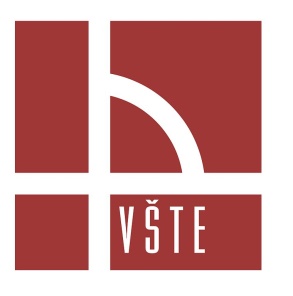 Návrh úpravy konstrukčního řešení zvedací plošiny pro nákladní automobil
Autor: Pavel Šustr
Vedoucí práce: Ing. Martin Podařil, PhD., Ph.D.
Květen,2024
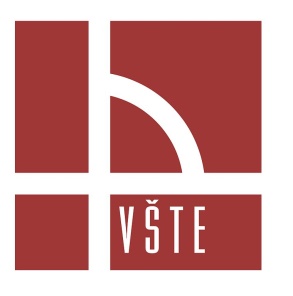 Obsah
Cíl práce
Sloupové plošiny
Současné řešení
Postup při návrhu
Návrh nového řešení
Výpočet sil v mechanismu
Pevnostní ověření navrhovaných dílů
Dokončení modelu, sestavy a dokumentace
Diskuze výsledků
Květen,2024
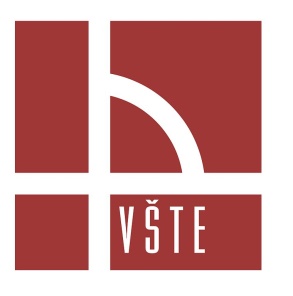 Cíl práce
Úprava konstrukčního řešení
Úspora nákladů na výrobu
Malý zásah do stroje jako celku pro maximální úsporu

Motivace:
Reálný problém s využitím v praxi
Spojení studia a zaměstnání
Květen,2024
Sloupové plošiny
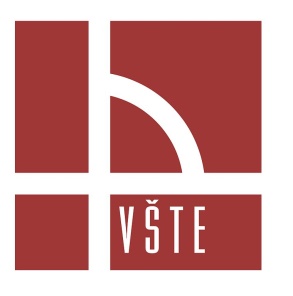 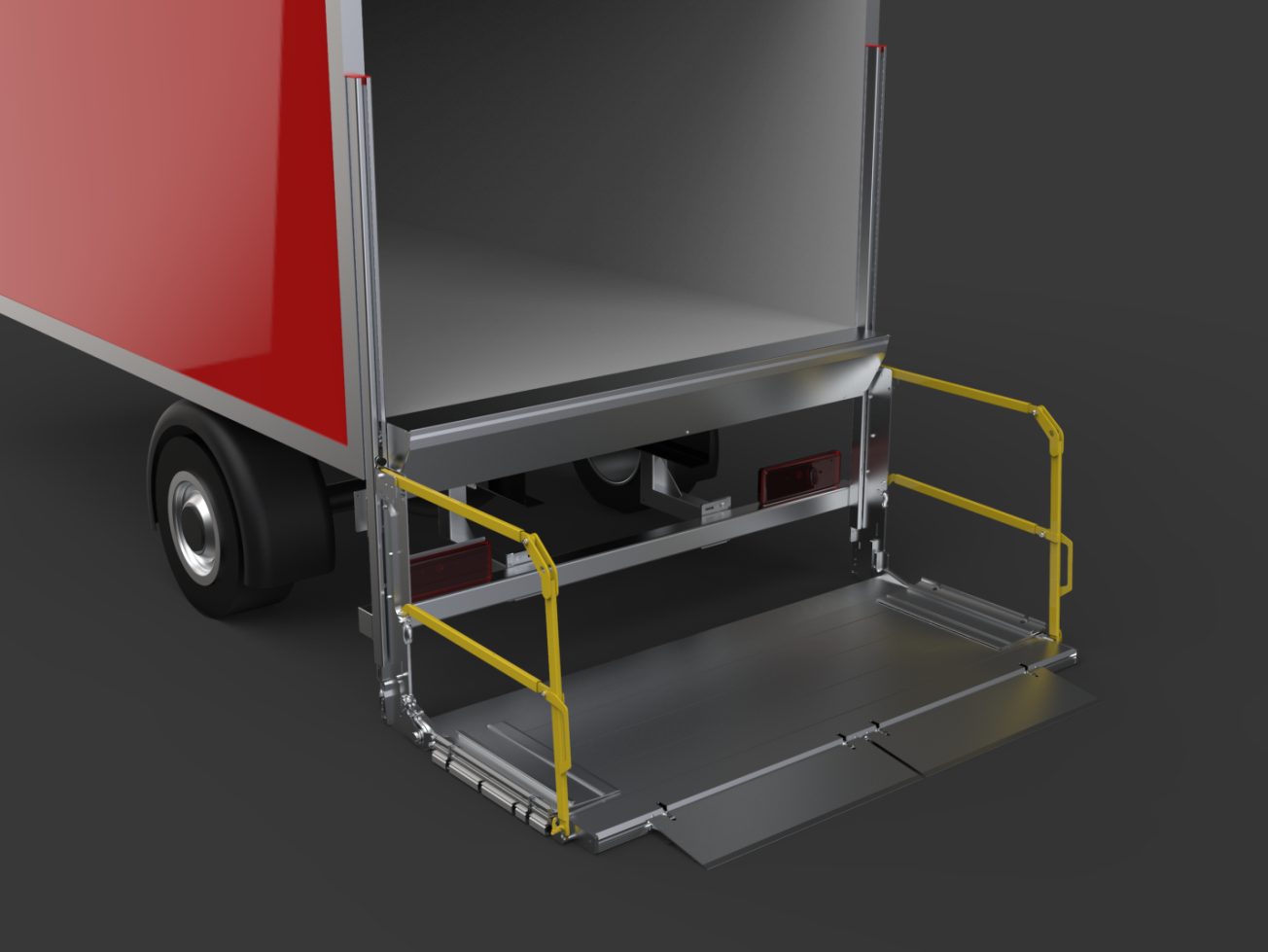 Princip 
Typy
Rozšíření
Květen,2024
Sloupové plošiny
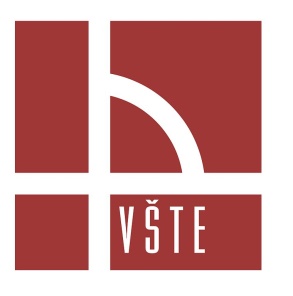 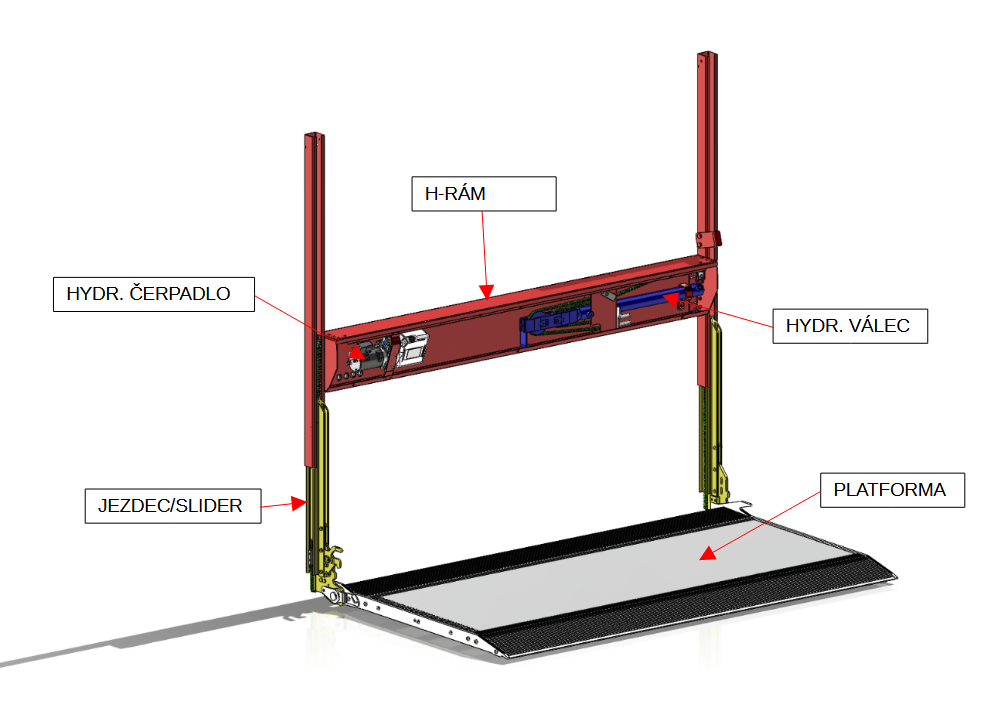 DEL DL500
Konstrukce
Květen,2024
Současné řešení
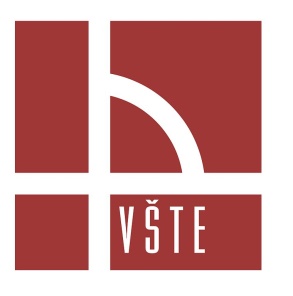 Klíčové díly
Řetěz
Čepy
Rolny – 2 velikosti
Kotvící šroub
Kotvící blok
  (Kluzný válec)
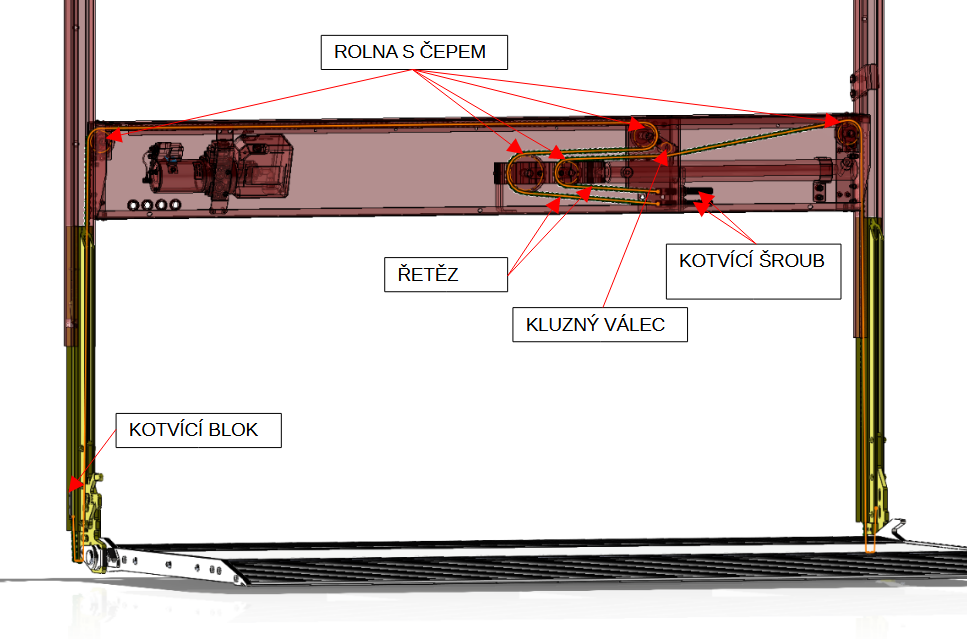 Květen,2024
Postup pří návrhu
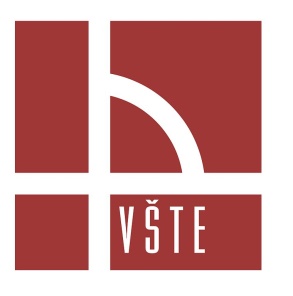 Analýza původního řešení
Volba nového řetězu
Prvotní konstrukční úpravy dílů
Vyšetření mechanismu pro určení max. sil
Ověření pevnosti návrhu
Finalizace 3D,  tvorba dokumentace
Další kroky: představení, prototyp, testování
Květen,2024
Návrh nového řešení
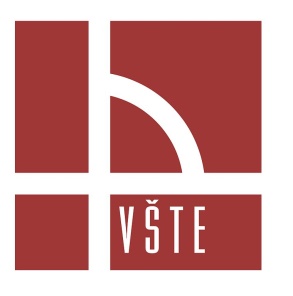 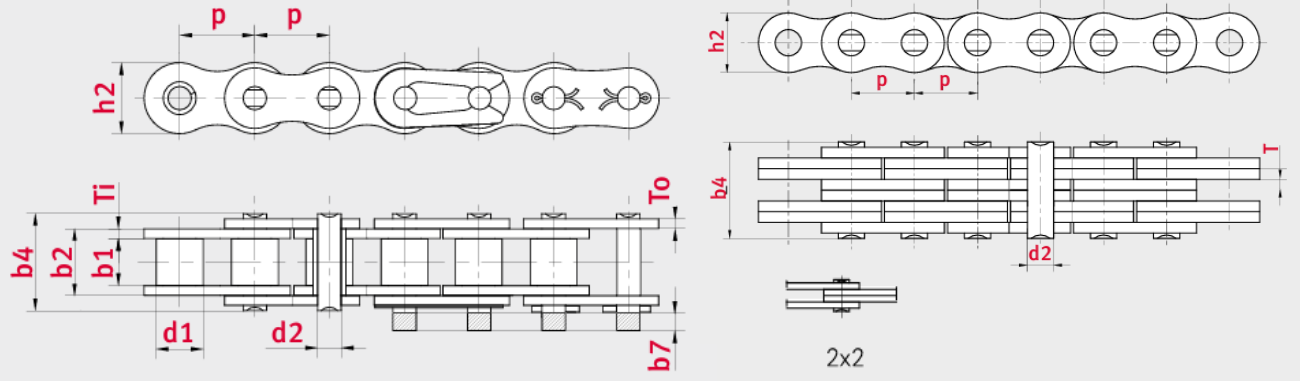 Řetěz
Flyerův řetěz (lamelový)
Stejná pevnost v tahu
Výhody – Vhodnější aplikace, hmotnost, cena
Čep
Rolna
Kotvící šroub
Kotvící blok
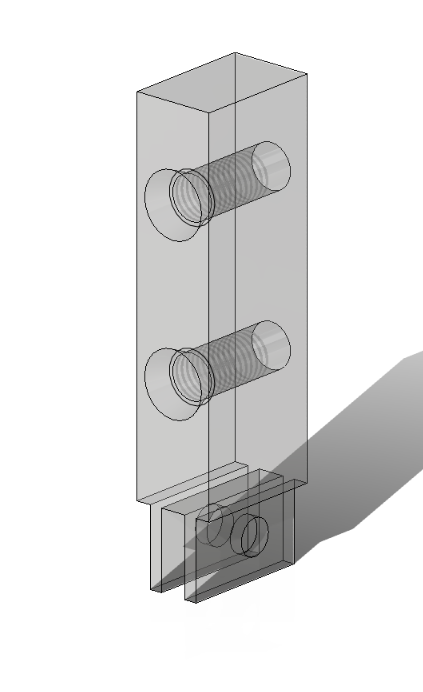 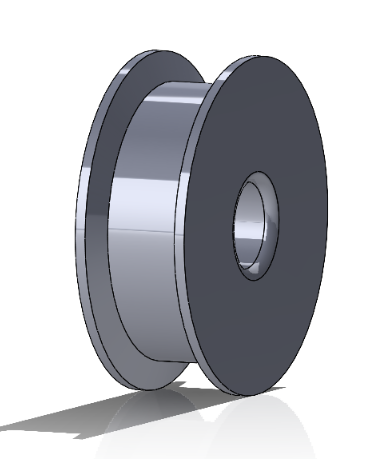 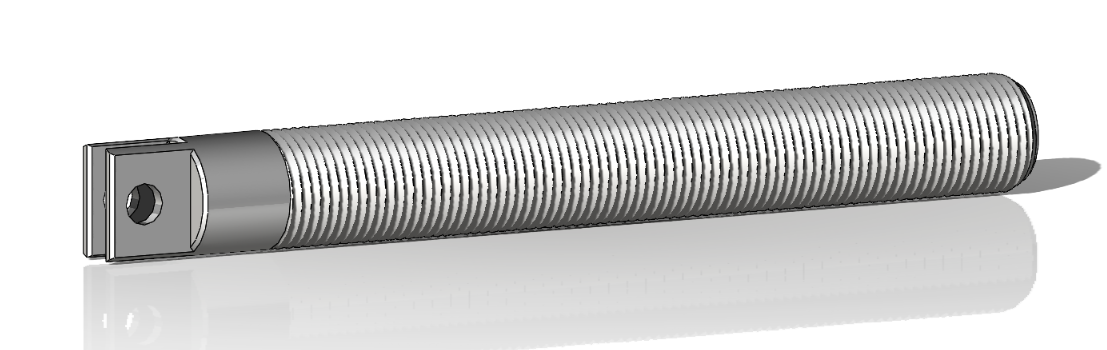 Květen,2024
Výpočet sil v mechanismu
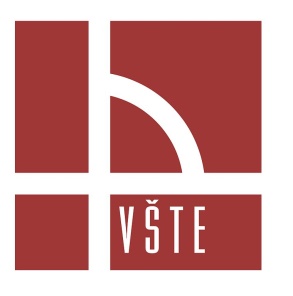 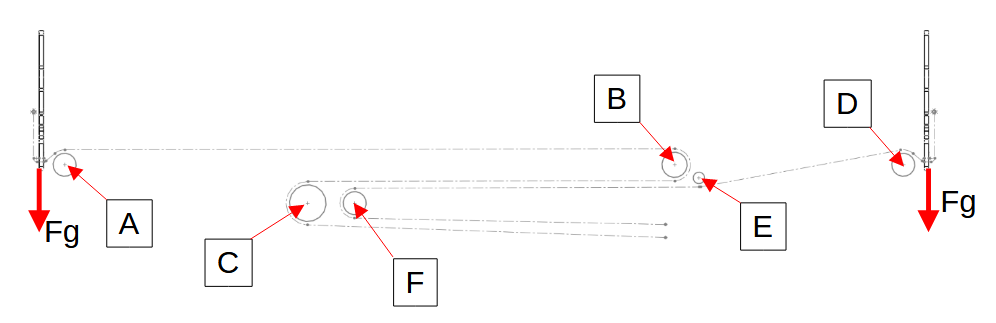 Mechanismus ve dvou polohách
Vstupy
Výstupy
Obecný postup
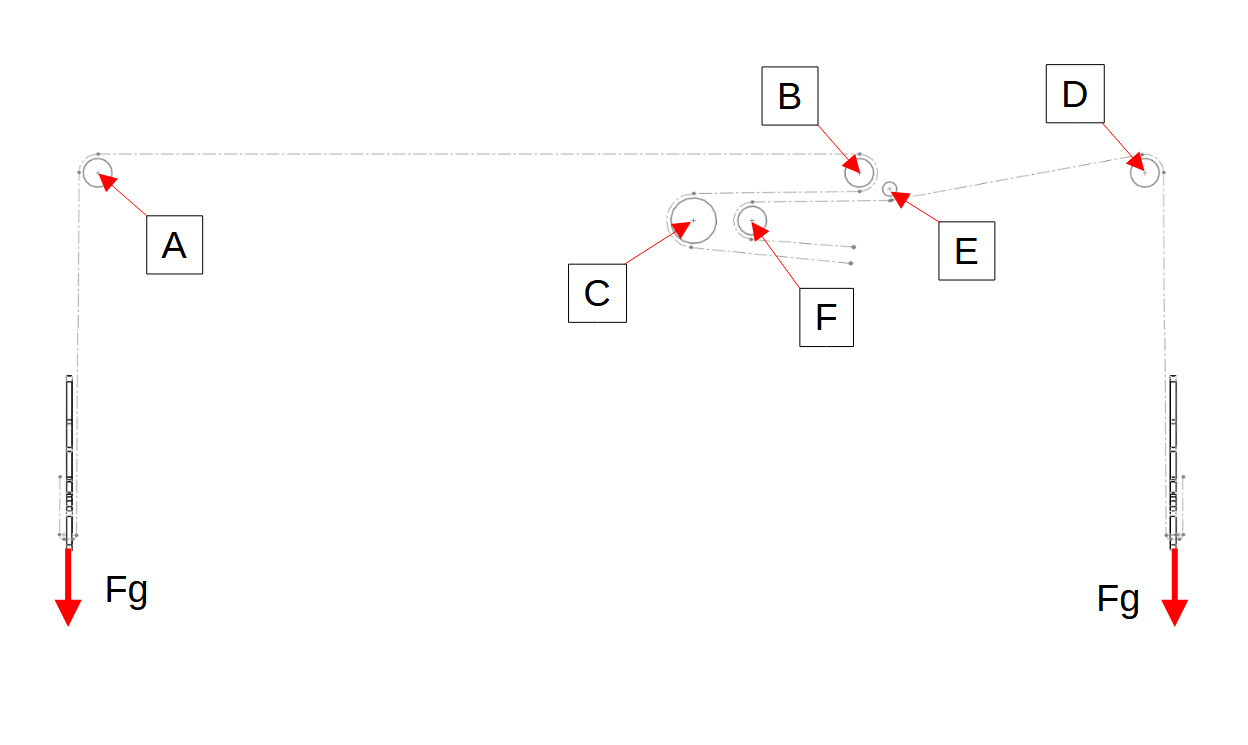 Květen,2024
Výpočet sil v mechanismu
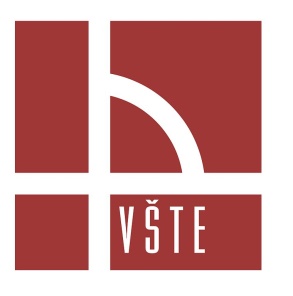 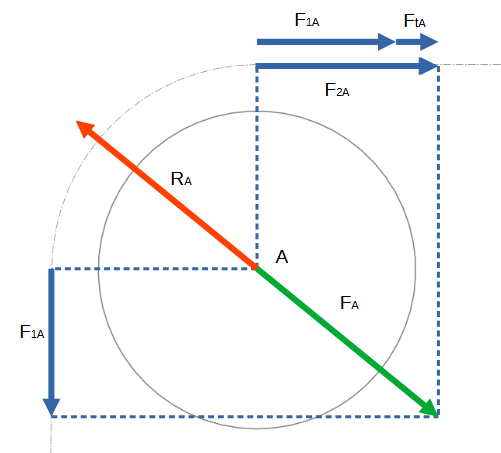 Květen,2024
Pevnostní ověření navrhovaných dílů
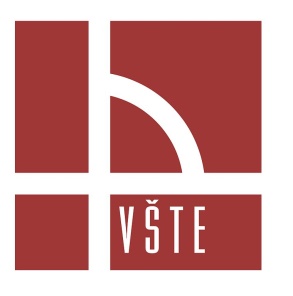 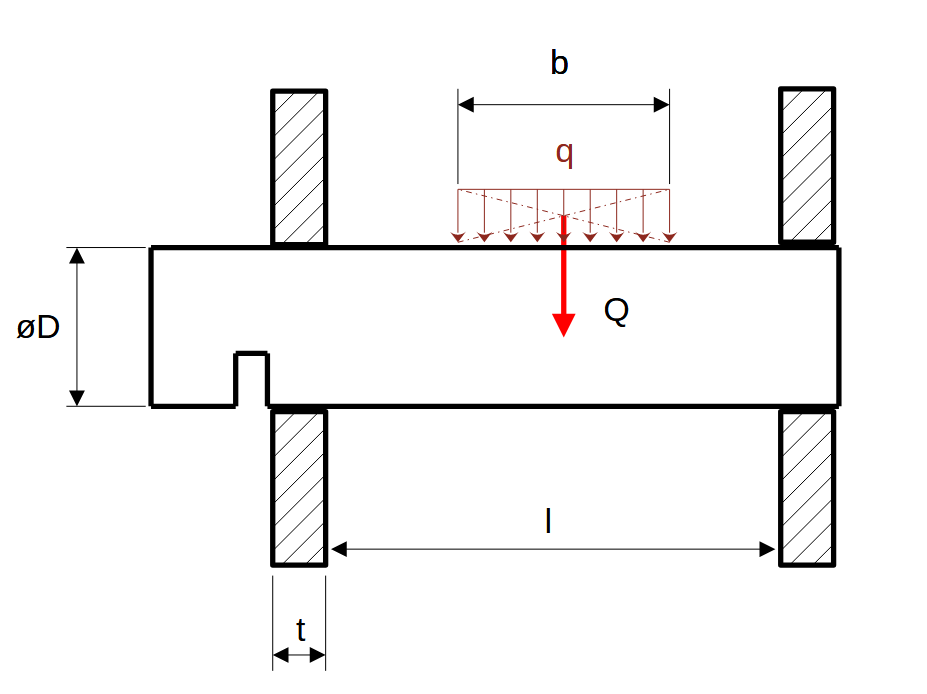 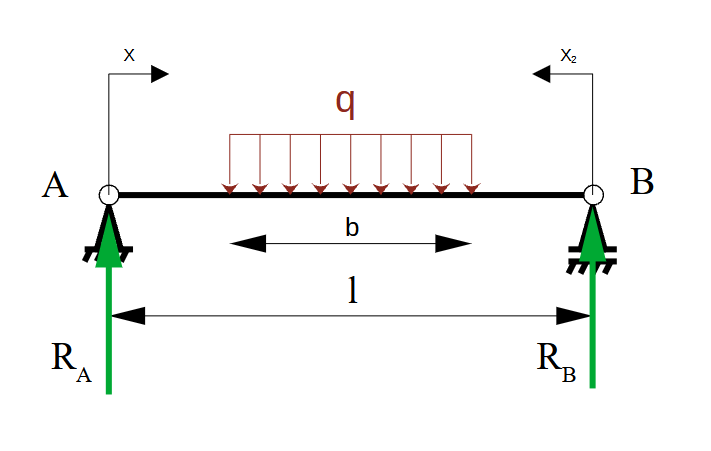 Květen,2024
Pevnostní ověření navrhovaných dílů
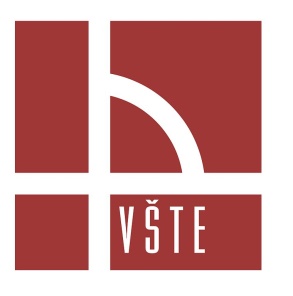 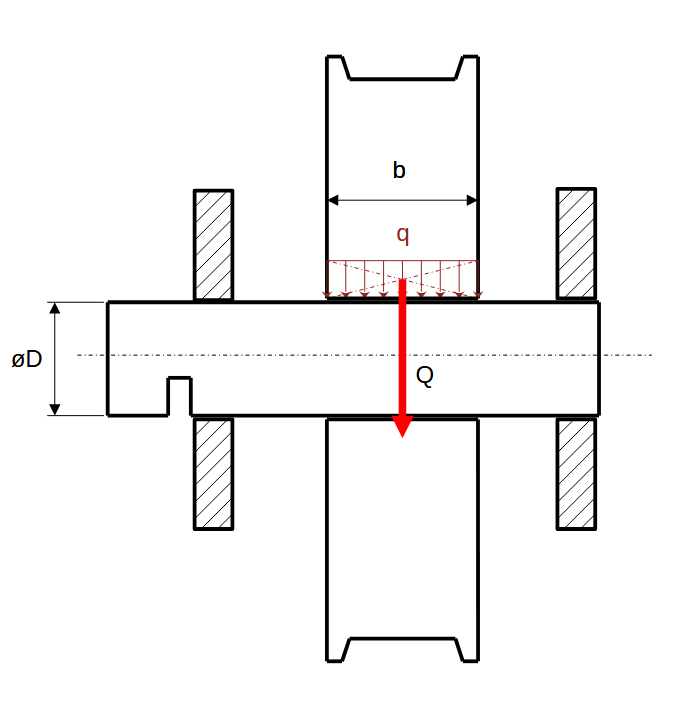 Rolna – Kontrola na otlačení

Kotvící šroub – Pevnost v tahu

Kotvící blok – Pevnost v tahu
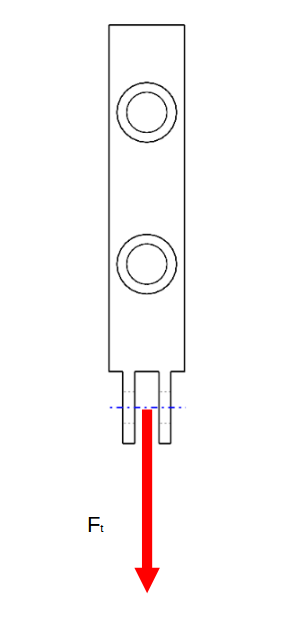 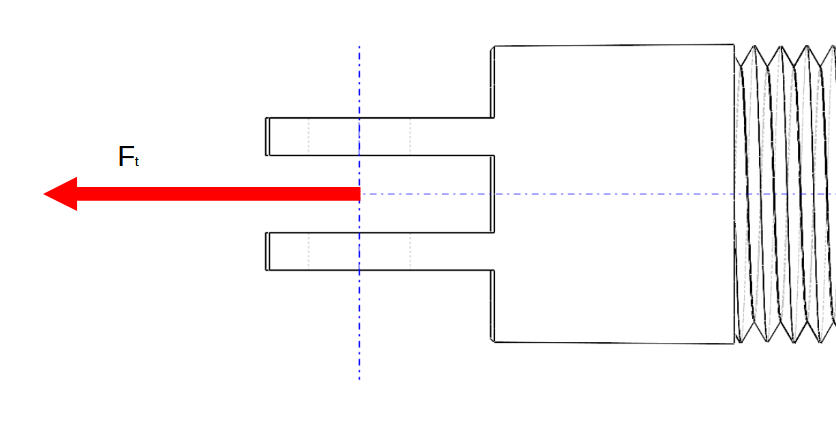 Květen,2024
Dokončení modelu, sestavy a dokumentace
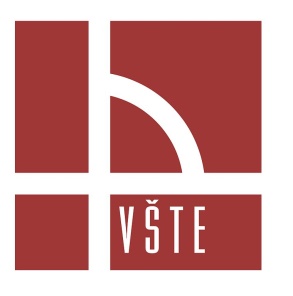 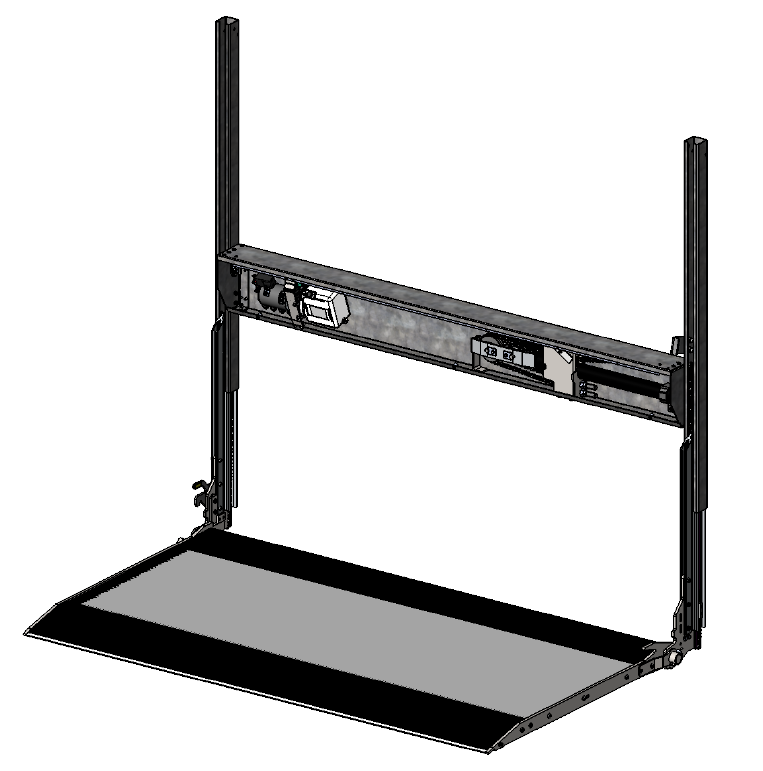 Květen,2024
Diskuze výsledků
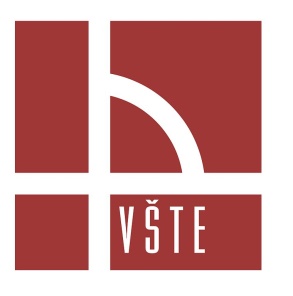 Pevnost ověřena početně

Funkčnost ve 3D

Finální úspora 27 000 €
Další kroky projektu
Květen,2024
Doplňující dotazy oponenta:
Proč byla zvolena zrovna plošina, u které je zmíněno, že je rozšířená v anglicky mluvících zemích, proč ne nějaká, která je hojně používaná " u nás"?
Zákazník se sídlem ve Velké Británii se zaměřuje pouze na lokální trh. Konzolové plošiny typické pro náš trh se ve společnosti kde jsem zaměstnán zatím bohužel nevyrábí.

Jaká je - dle autora - pravděpodobnost, že se navržené řešení ujme v praxi?
Řešení je v současné době předběžně schváleno. Čeká se na vyjádření konstrukčního oddělení zákazníka.

Děkuji za pozornost!
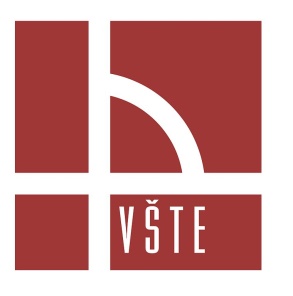 Květen,2024